7 чудес Новокузнецка
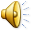 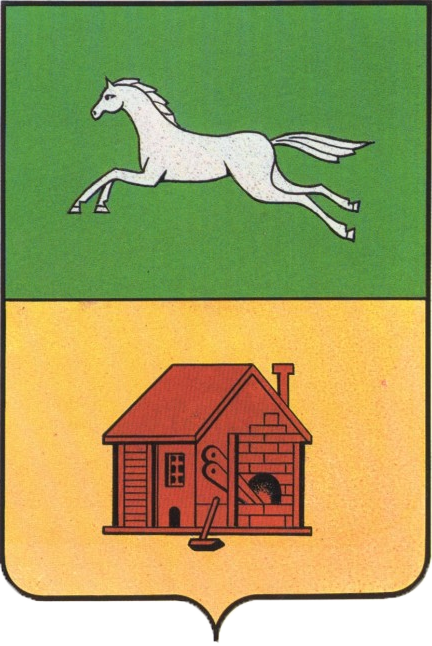 Кузнецкая крепость
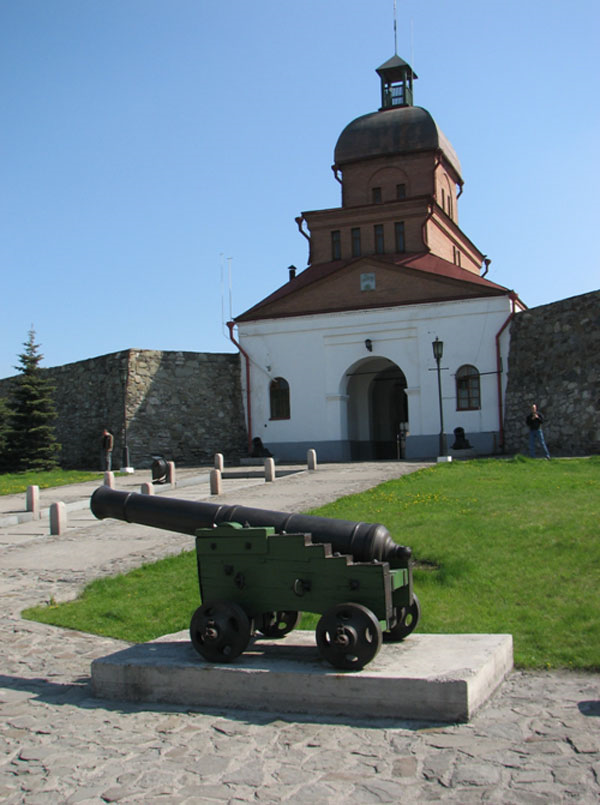 Ручей водопадный
Новокузнецкий      металлургический комбинат
Бульвар героев
Спасо-Преображенский собор
Дом-музей Ф.М. Достоевского
250-квартирный жилой дом на проспекте Металлургов, 39
Об авторах:
Оводкова Вера Даниловна МОУ «СОШ №76»
Мишина Светлана Викторовна  МОУ «СОШ №56»
Смирнова Галина Ивановна МОУ «ООШ №19»
Шарапова Ирина Сергеевна  МОУ «СОШ №55»



                   г.Новокузнецк, 2011
Ссылки
http://7wonders.synnegoria.com/
http://caroline.narod.ru/mythes.html
http://members.xoom.com/foox/frame2.html
http://lik-kuzbassa.narod.ru/7-chudes-Novokuznecka.htm
Музыка взята с сайта http://www.muzico.ru
  
Детская энциклопедия « Всё обо всём»
Спасибо за внимание!